TB SU PPDU and TB P2P PPDU Consideration
Date: 2020-12-08
Authors:
Slide 1
Jay Yang   (Nokia)
Recap-1
802.11ax introduce TB PPDU , which is a more efficient method for MU-UL transmission.

According to the definition of the SPEC, P2P (peer-to-peer)link includes:
	1) A direct link within a quality-of-service (QoS) basic service set (BSS),
 	2) a tunneled direct-link setup (TDLS) link, 
	3) a STA-to-STA communication in an independent basic service set (IBSS).

 As to P2P transmission, it’s still based on the competing radio resource method.
Slide 2
Jay Yang   (Nokia)
Recap-2(references)
20/0095r2 & 20/813r3 & 20/967r0 : Triggered P2P transmissions (follow up)
	The contribution shows the benefit of TB P2P case which allow multi P2P PPDUs transmit simultaneously with less competing, And also mentions the following P2P scenarios:
	SU P2P case; 
	MU P2P case; 
	MU P2P + UL hybrid case;

20/1312R0: AP assisted SU PPDU Tx for 11be R1
	The contribution proposes TB SU PPDU and TB SU P2P PPDU via signalling in multi-RTS frames.
Slide 3
Jay Yang (Nokia)
Proposal
Considering to reduce the latency of the UL SU and P2P transmission, covering the scenarios that more than one P2P PPDU transmission in parallel and P2P+ UL PPDU hybrid transmission,  we propose to define a TB (P2P)SU PPDU, TB P2P MU PPDU and TB P2P+UL PPDU hybrid transmission method via Trigger frame in this prestation.
Slide 4
Jay Yang (Nokia)
Example
Case description:
Sta1, Sta2, Sta3, Sta4, Google glass1(G1) and Google glass2(G2) connects to the same AP.
STA1 and G1 set up a TDLS link, and STA2 and G2 set up another TDLS link.
 STA1 and STA2 want to share some video stream to G1 and G2(P2P). Meanwhile, STA3 and STA3 want to upload some files to internet through AP(UL). 
Issue1: It’s not supported that STA1 and STA2 transmit data frame(like video stream) to Google Glass1,Google Glass2 simultaneously.
Issue2: It’s not supported the UL PPDU and P2P PPDU transmission simultaneously.
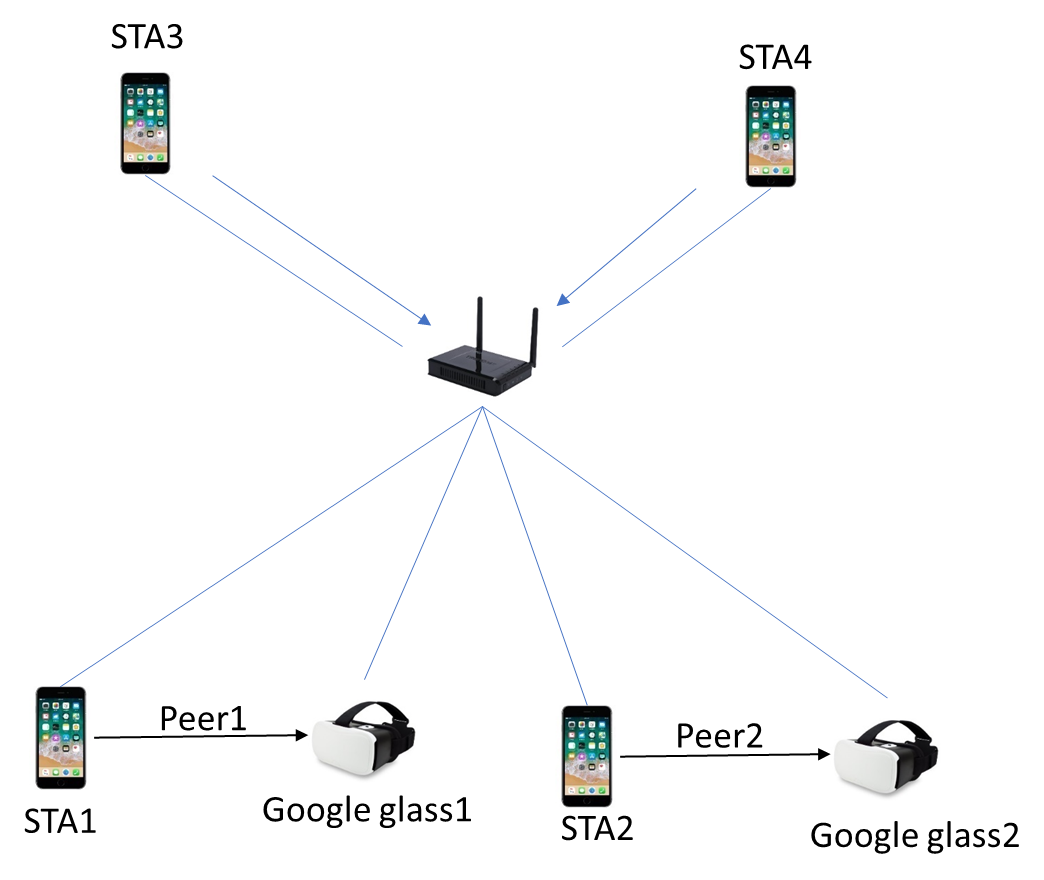 Slide 5
Jay Yang (Nokia)
1 vs.1 network topology
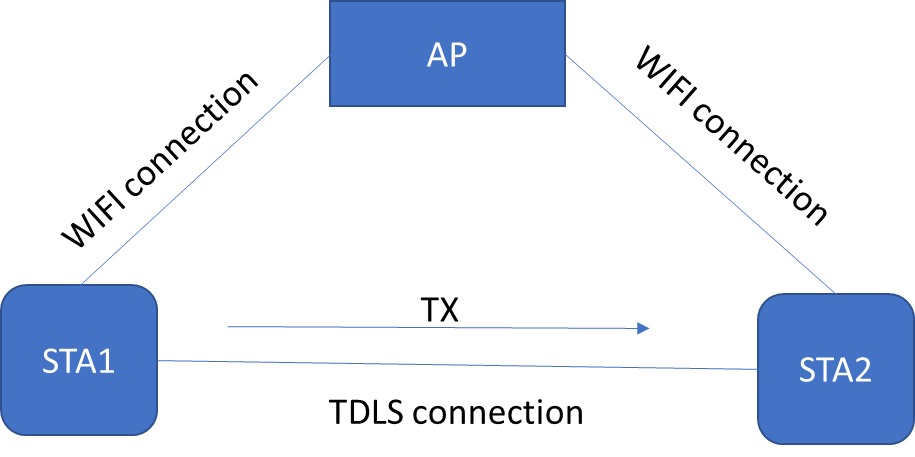 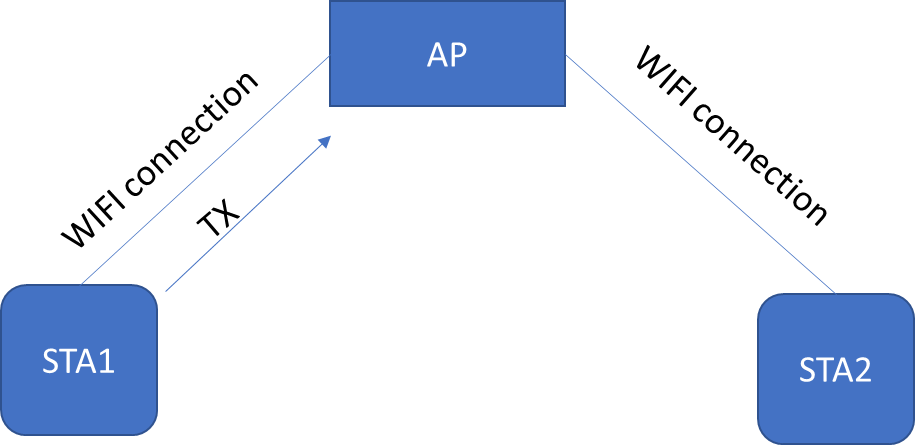 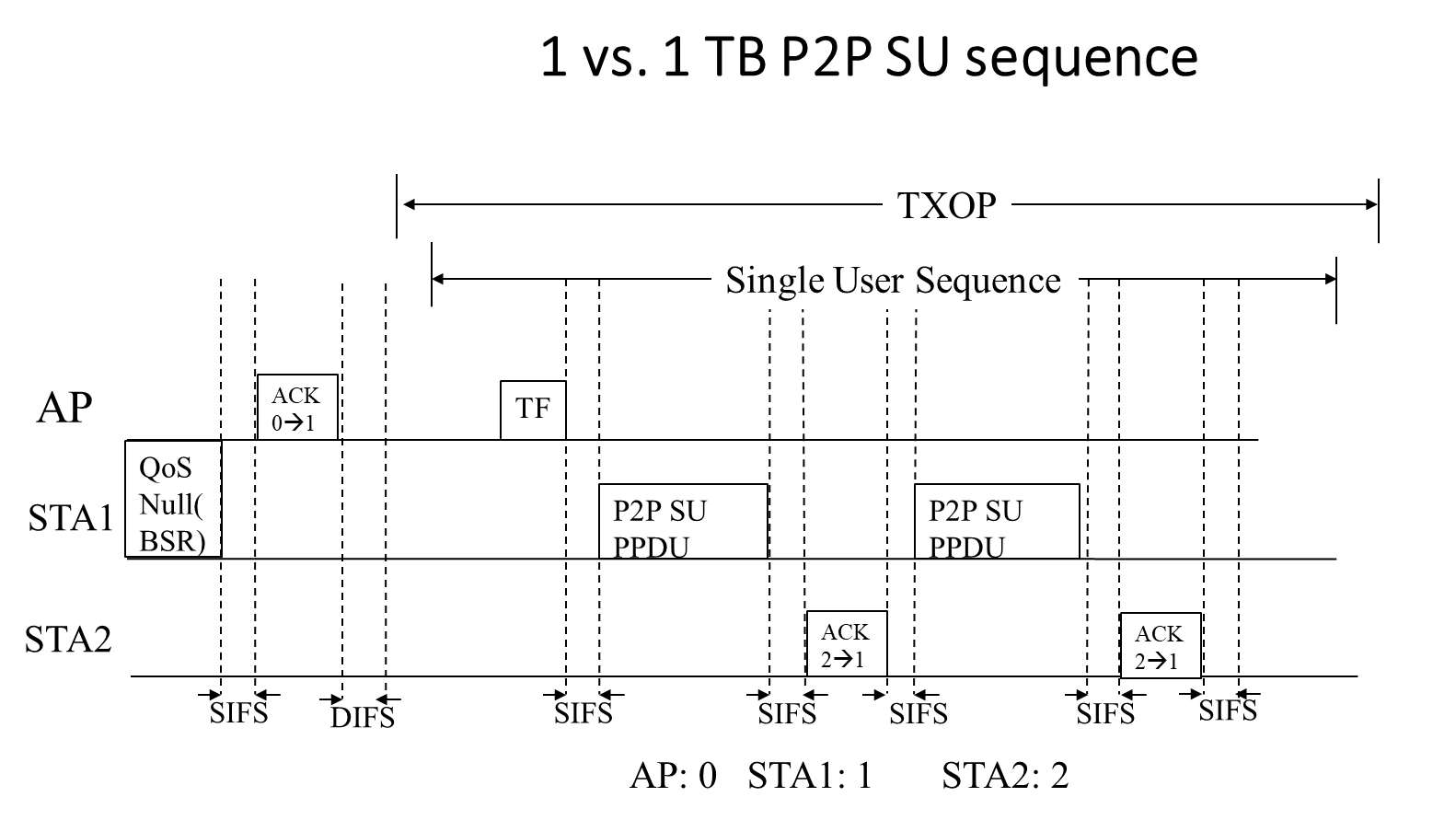 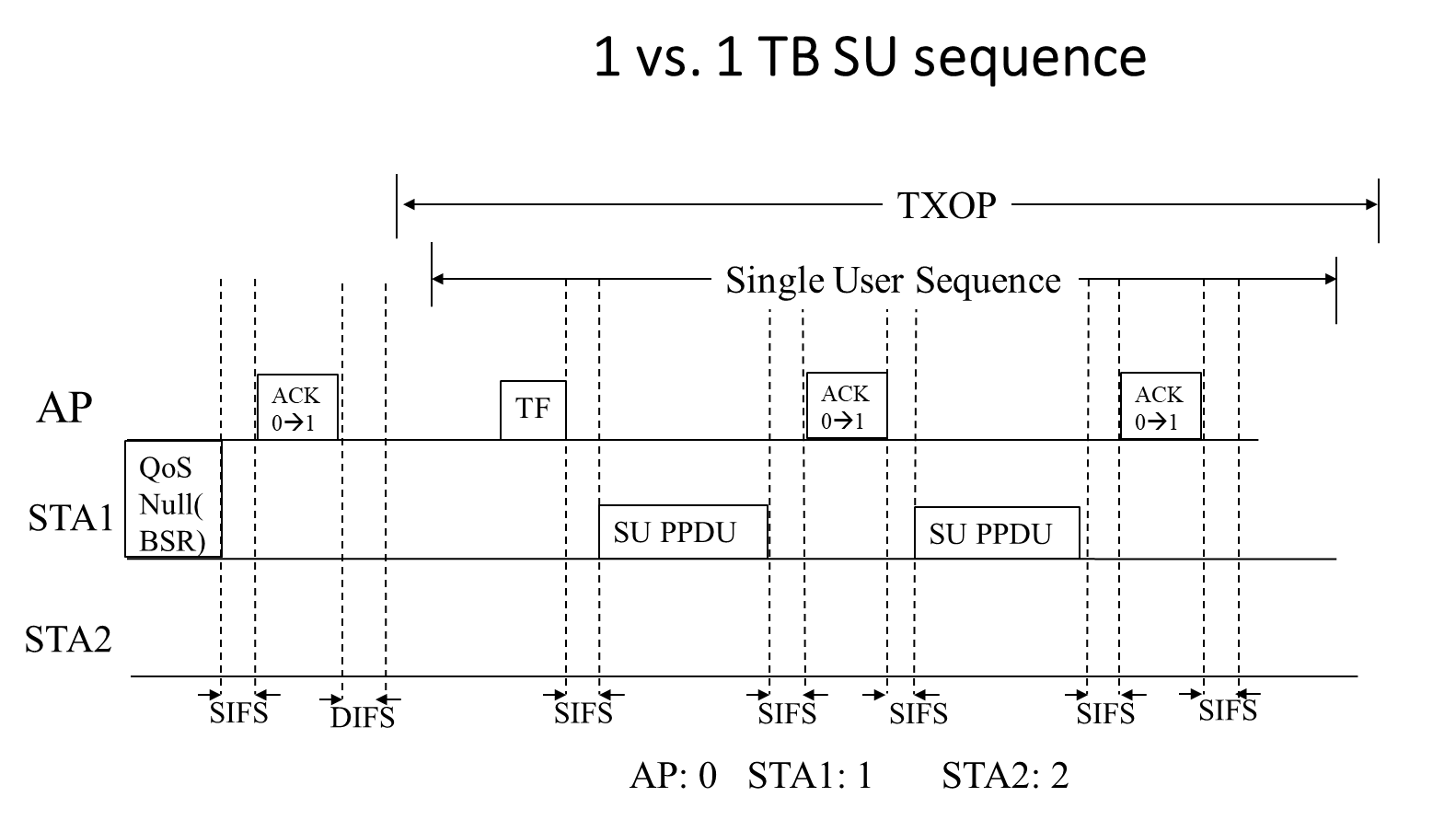 Slide 6
Jay Yang (Nokia)
1 vs.1 RU allocation
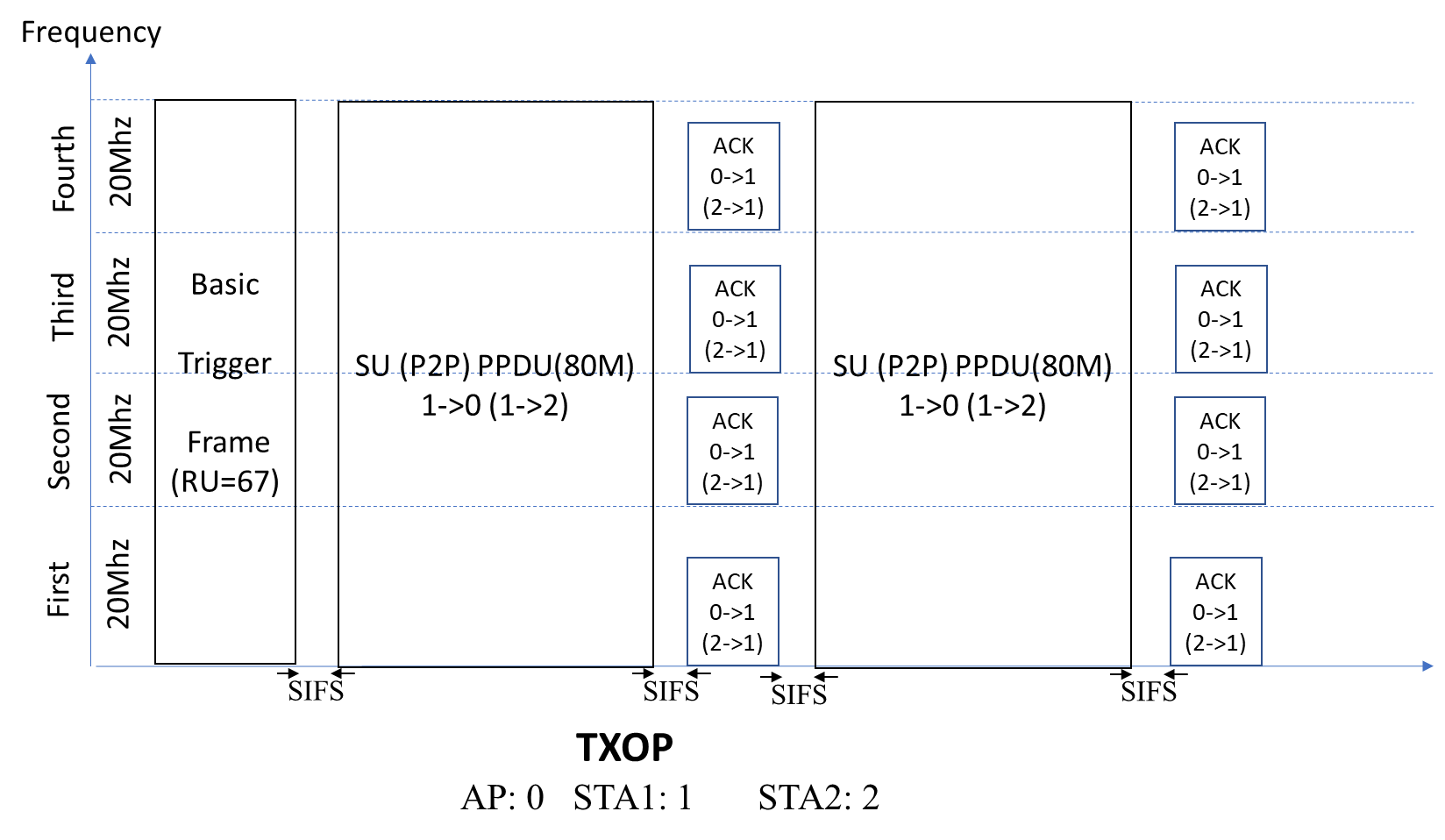 Note: RU resource is allocated to single User for the P2P or UL SU case.
Slide 7
Jay Yang (Nokia)
2 vs. 2 P2P + 2 vs. 1 UL hybrid network topology
Slide 8
Jay Yang (Nokia)
2 vs. 2 P2P+ 2 vs. 1 UL hybrid sequence
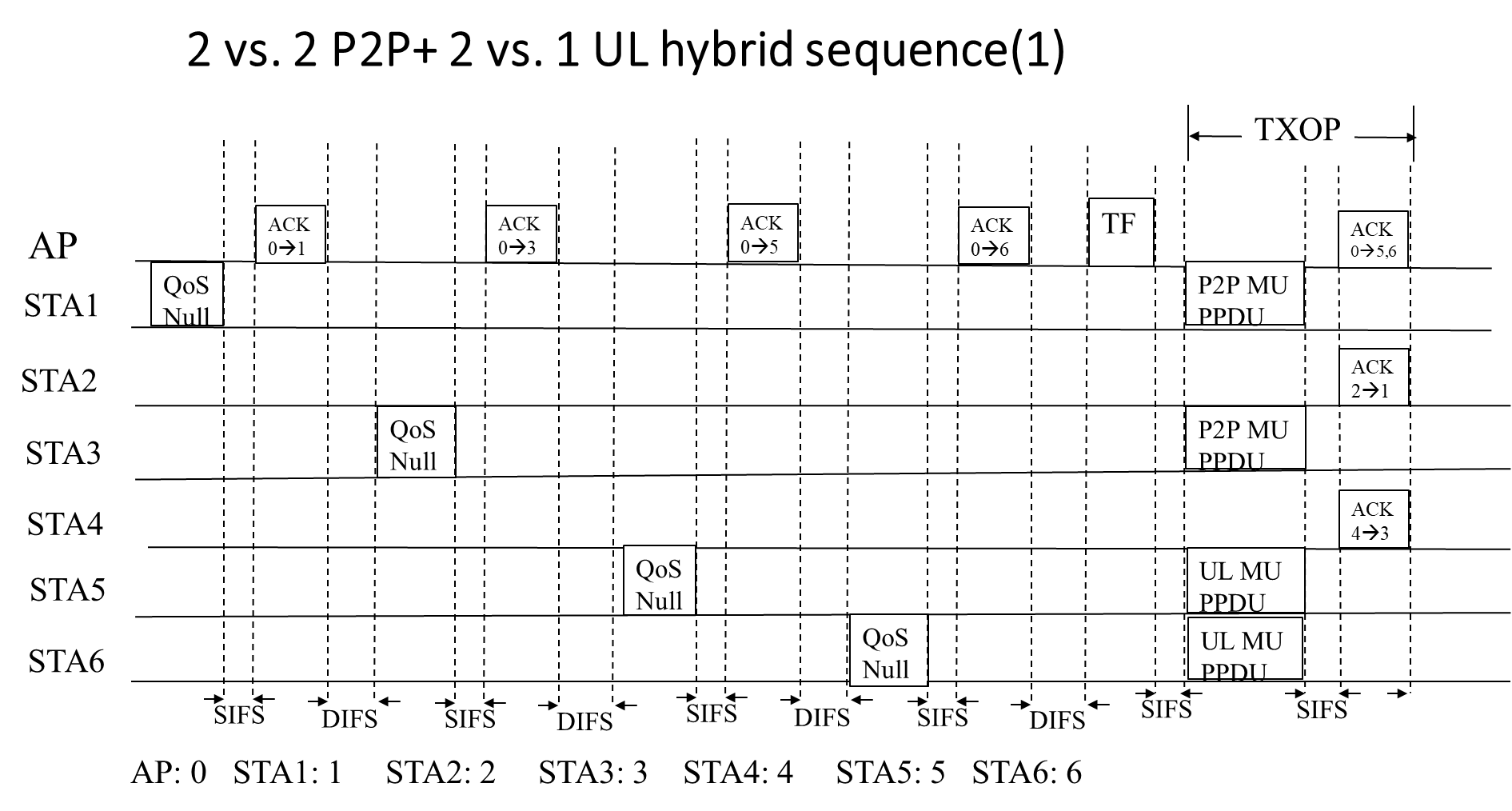 Slide 9
Jay Yang (Nokia)
RU allocation for 2 vs. 2 P2P+ 2 vs. 1 UL hybrid
Slide 10
Jay Yang (Nokia)
Implement via BSR and Trigger frame
BSR Control field




Extend to
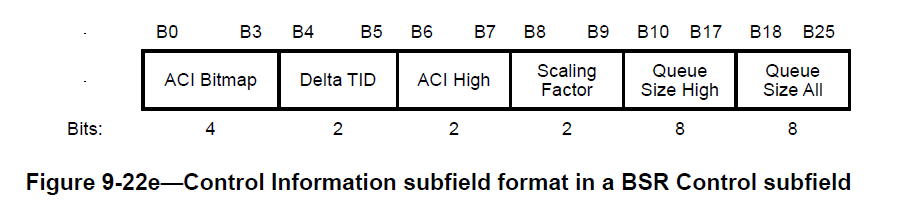 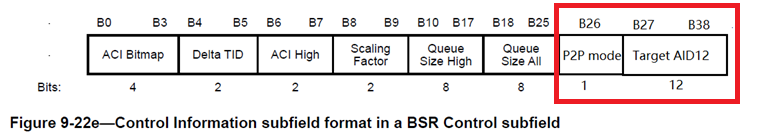 P2P mode flag: 0 UL mode;   1 P2P mode;
Target AID12: the AID on receiver side 
Note: the name of subfield can be changed
Slide 11
Jay Yang (Nokia)
Implement via BSR and Trigger frame-2
User Info in Trigger frame




Extend to
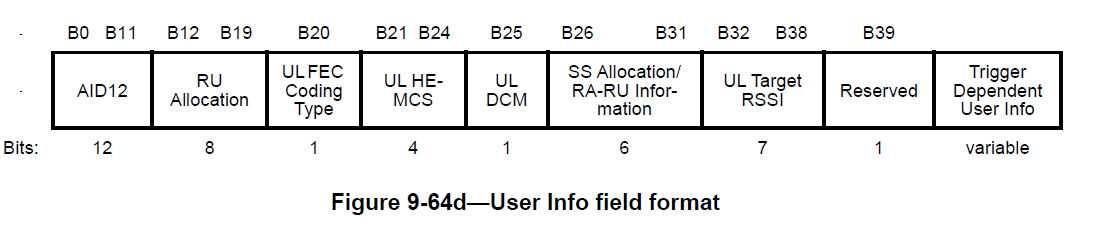 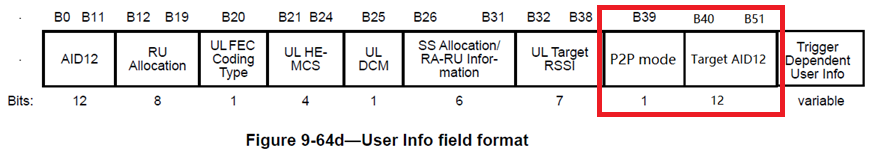 Slide 12
Jay Yang (Nokia)
Reference
[1] 20/0813r7  Triggered P2P transmissions follow up
[2] 20/0871r0  Simplified Triggered P2P for R1
[3]. 20/0095r2: Triggered P2P transmissions
[4]. 20/967r0:  Multi-user Triggered P2P Transmission
[5]. 20/1312r0: AP assisted SU PPDU Tx for 11be R1
Slide 13
Jay Yang (Nokia)
Summary
TB SU(UL/P2P) PPDU and TB MU(P2P or hybrid) PPDU  transmission method are talked in this presentation.
 The implement method via changing in Trigger fame and BSR frame.
Slide 14
Jay Yang (Nokia)
SP1
Do you support that 11be defines in R1, an AP affiliated an AP MLD shares the obtained TXOP for single user UL transmission(non-AP STA to AP) by signaling in a Basic Trigger frame.
 
Note : 
Format of trigger frame is TBD.
Informing the AP of UL traffic required resource, may be based on any existing mechanism, such as BSR .
Results: Y/N/A
Slide 15
Jay Yang (Nokia)
SP2
Do you support that 11be defines in R1, an AP affiliated an AP MLD shares the obtained TXOP for peer-to-peer (non-AP STA to non-AP STA) frame exchanges by signaling in a Basic Trigger frame.
 
Note : 
Format of trigger frame is TBD.
Informing the AP of P2P traffic required resource, may be based on any existing mechanism, such as BSR .
Results: Y/N/A
Slide 16
Jay Yang (Nokia)
SP3
Do you support that 11be defines in R1, an AP affiliated an AP MLD shares the obtained TXOP for peer-to-peer (non-AP STA to non-AP STA) + UL hybrid method by signaling in a Basic Trigger frame.
 
Note : 
Format of trigger frame is TBD.
Informing the AP of P2P and UL traffic required resource, may be based on any existing mechanism, such as BSR .
Results: Y/N/A
Slide 17
Jay Yang (Nokia)
Backup-1
Slide 18
Jay Yang (Nokia)
Backup-2
Slide 19
Jay Yang (Nokia)